Hoofdstuk 3
3.1 Brand !
Leerdoelen
Wat heb je nodig voor verbranding?
Hoe stel je een verbrandingsreactie op?
Verbrandingsdriehoek
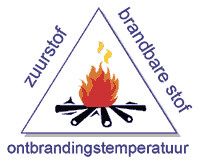 Verbrandingsreactie
In een verbrandingsreactie staat altijd een brandstof en zuurstof.

Oxide = Een verbinding tussen een element en zuurstof.

Na de verbranding ontstaat altijd een oxide

Oxidatie = Een reactie met zuurstof.
Verbranding van een element = vormingsreactie
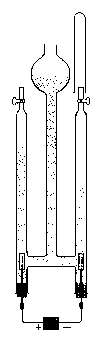 1de verbranding van waterstof (met het blafje)
 a. Geef de reactievergelijking in symbolen
		H2 (g) + O2 (g) ->    H2O (l)

b. Maak de reactie kloppend.    
		2 H2 (g) + O2 (g) ->  2 H2O (l)
Verbranding van een element = vormingsreactie
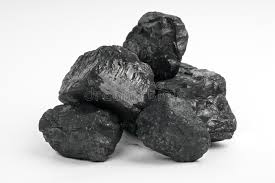 2. de verbranding van Koolstof
 a. Geef de reactievergelijking in symbolen
		C (s) + O2 (g) ->    CO2 (g)

 b. Maak de reactie kloppend.    
		C (s) + O2 (g) ->    CO2 (g)
Organische verbindingen
Organische verbindingen:
branden goed.
Zijn vaak koolwaterstoffen.

Koolwaterstoffen = bestaan uit C,H (dus koolstof en waterstof atomen)
Verbranding van een verbinding (= combinatie van atomen)
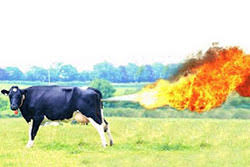 de verbranding van methaan
Schrijf de reactievergelijking op.

	CH4 (g) + O2 (g) -> CO2 (g) + H2O (g)

b.    Maak de reactievergelijking kloppend.

	CH4 (g) + 2 O2 (g) -> CO2 (g) + 2 H2O (g)

Welke eindproducten zijn ontstaan?

	Koolstofdioxide en water
Verbranding van een verbinding (= combinatie van atomen)
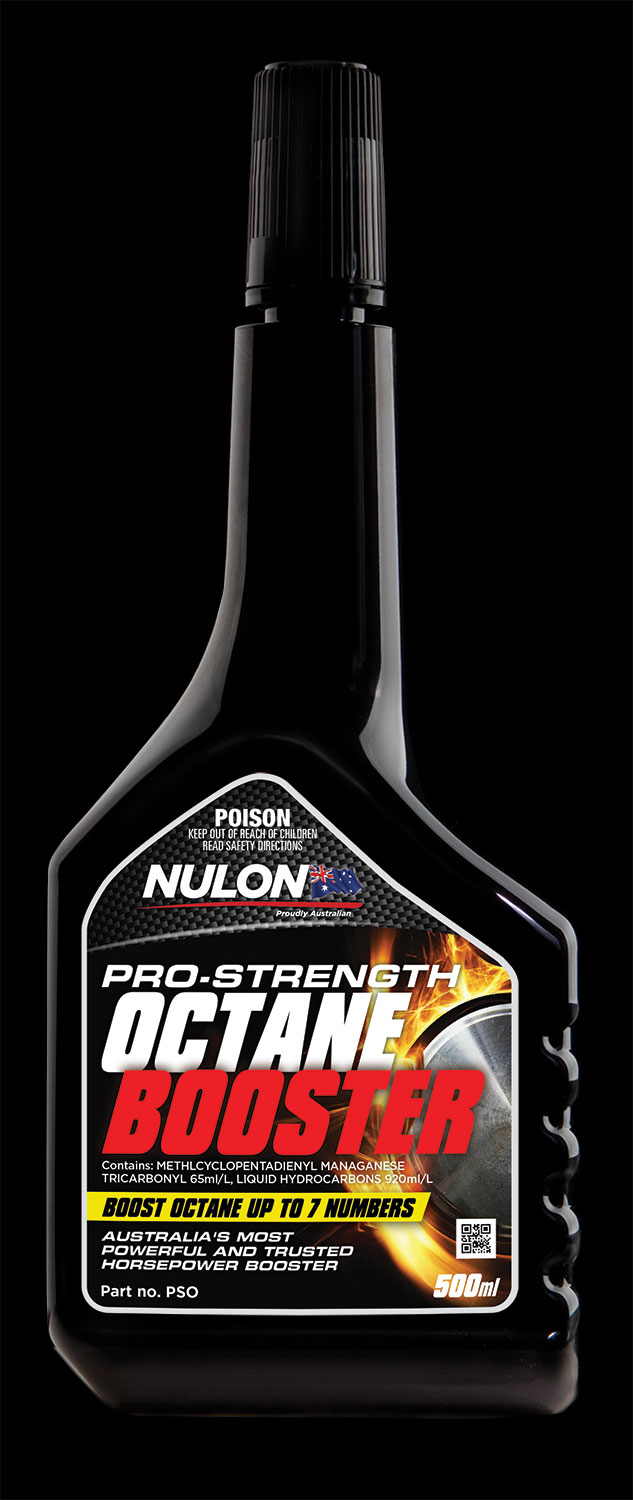 2. de verbranding van octaan (benzine), C8H18(l)
	a. Schrijf de reactievergelijking op.

		C8H18 (l) + O2 (g) -> CO2 (g) + H2O (g)

b.    Maak de reactievergelijking kloppend.
		
		2 C8H18 (l) + 25 O2 (g) -> 16 CO2 (g) + 18 H2O (g)

Welke eindproducten zijn ontstaan?
		
		Koolstofdioxide en water
Verbranding van een verbinding (= combinatie van atomen)
de verbranding van ethanol (alcohol), C2H6O(l)
a. Schrijf de reactievergelijking op.

	C2H6O (l) + O2 (g) -> CO2 (g) + H2O (g)

b.    Maak de reactievergelijking kloppend.

	C2H6O (l) + 3 O2 (g) -> 2 CO2 (g) + 3 H2O (g)

Welke eindproducten zijn ontstaan?

	Koolstofdioxide en water
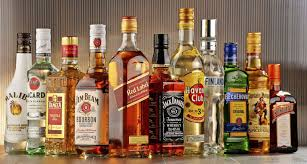 Verbranding van een verbinding (= combinatie van atomen)
de verbranding van koolstofdisulfide, CS2(l)
a. Schrijf de reactievergelijking op.

	CS2 (l) + O2 (g) -> CO2 (g) + SO2 (g)

b.    Maak de reactievergelijking kloppend.

	CS2 (l) + 3 O2 (g) -> CO2 (g) + 2 SO2 (g)

Welke eindproducten zijn ontstaan?

	Koolstofdioxide en zwaveldioxide
Opgaven brand
Geef de reactievergelijk van de verbranding van
Zwavel, er ontstaat zwaveldioxide.
	
	S (s) + O2 (g) -> SO2 (g)

2. Methaan

	CH4 (g) + 2 O2 (g) -> CO2 (g) + 2 H2O (g)

3. Waterstof

2 H2 (g) + O2 (g) ->  2 H2O (l)